Fig. 1 Spring phenology of migrating male and female redstarts (Phoenicurus phoenicurus) caught between 1960 and ...
Integr Comp Biol, Volume 49, Issue 5, November 2009, Pages 493–506, https://doi.org/10.1093/icb/icp029
The content of this slide may be subject to copyright: please see the slide notes for details.
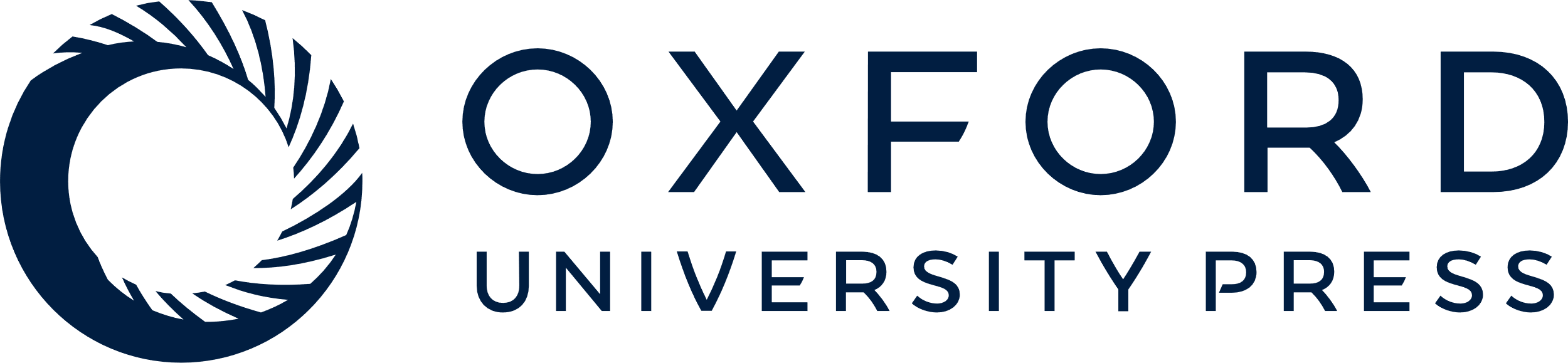 [Speaker Notes: Fig. 1 Spring phenology of migrating male and female redstarts (Phoenicurus phoenicurus) caught between 1960 and 2005 at Heligoland Island, German North Sea (54°12′N, 07°56′E). (A) Cumulative frequency distributions of daily trapping totals. (B) Year-wise median passage dates of males (closed circle) and females (open circles). Lines are polynomial regression lines. (C) Yearly protandry values defined as the time lag between the median passage dates of males and females. The line indicates the average protandry value.


Unless provided in the caption above, the following copyright applies to the content of this slide: © The Author 2009. Published by Oxford University Press on behalf of the Society for Integrative and Comparative Biology. All rights reserved. For permissions please email: journals.permissions@oxfordjournals.org.]